Лучшая практика
Приобретение и монтаж быстровозводимых модульных конструкций
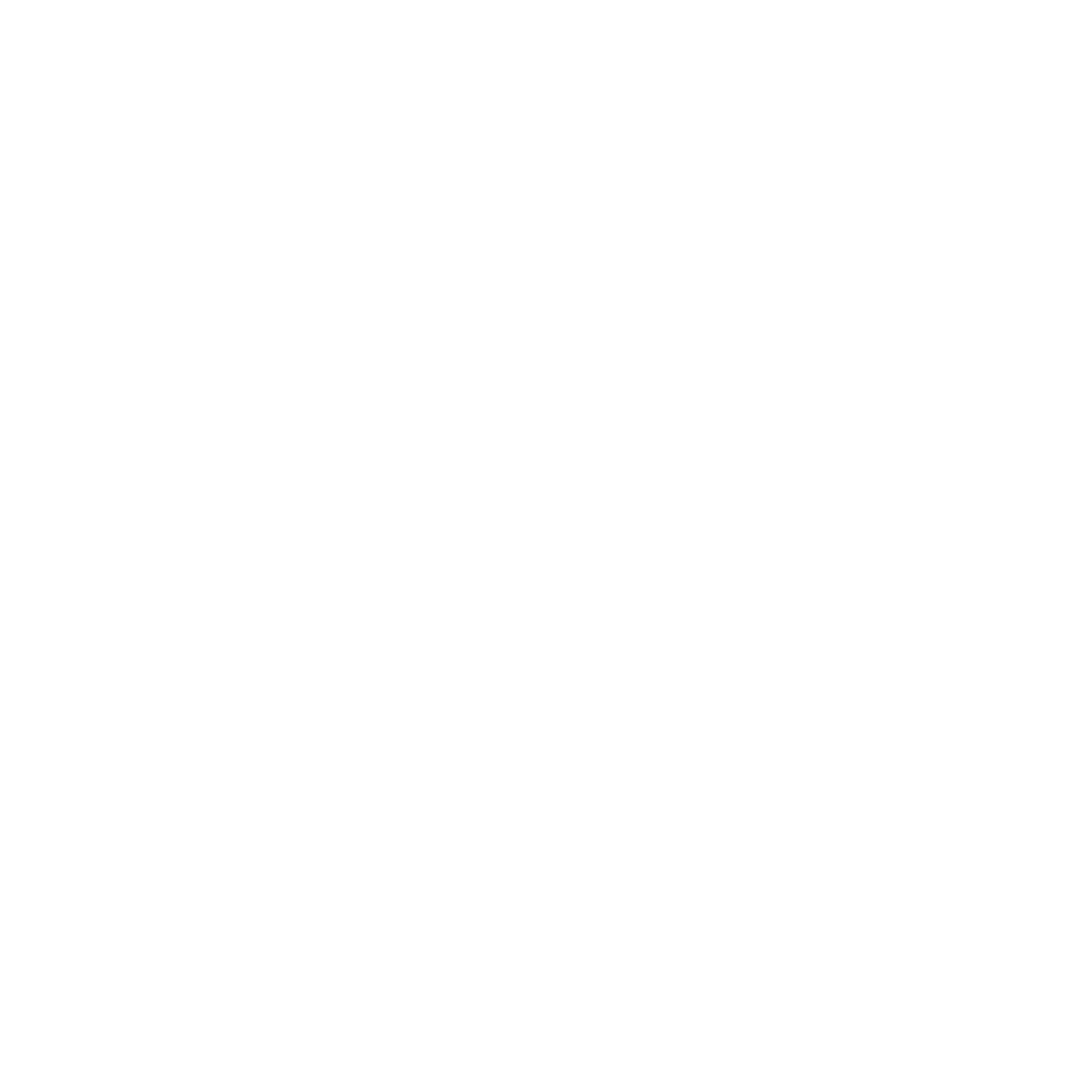 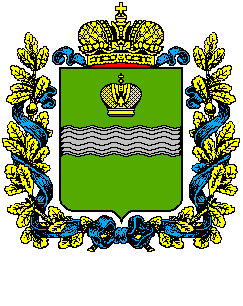 Калужская область
Пахоменко Константин Валентинович
Министр здравоохранения Калужской области
https://minzdrav.admoblkaluga.ru/
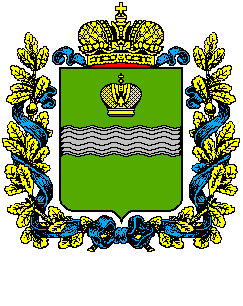 Калужская область
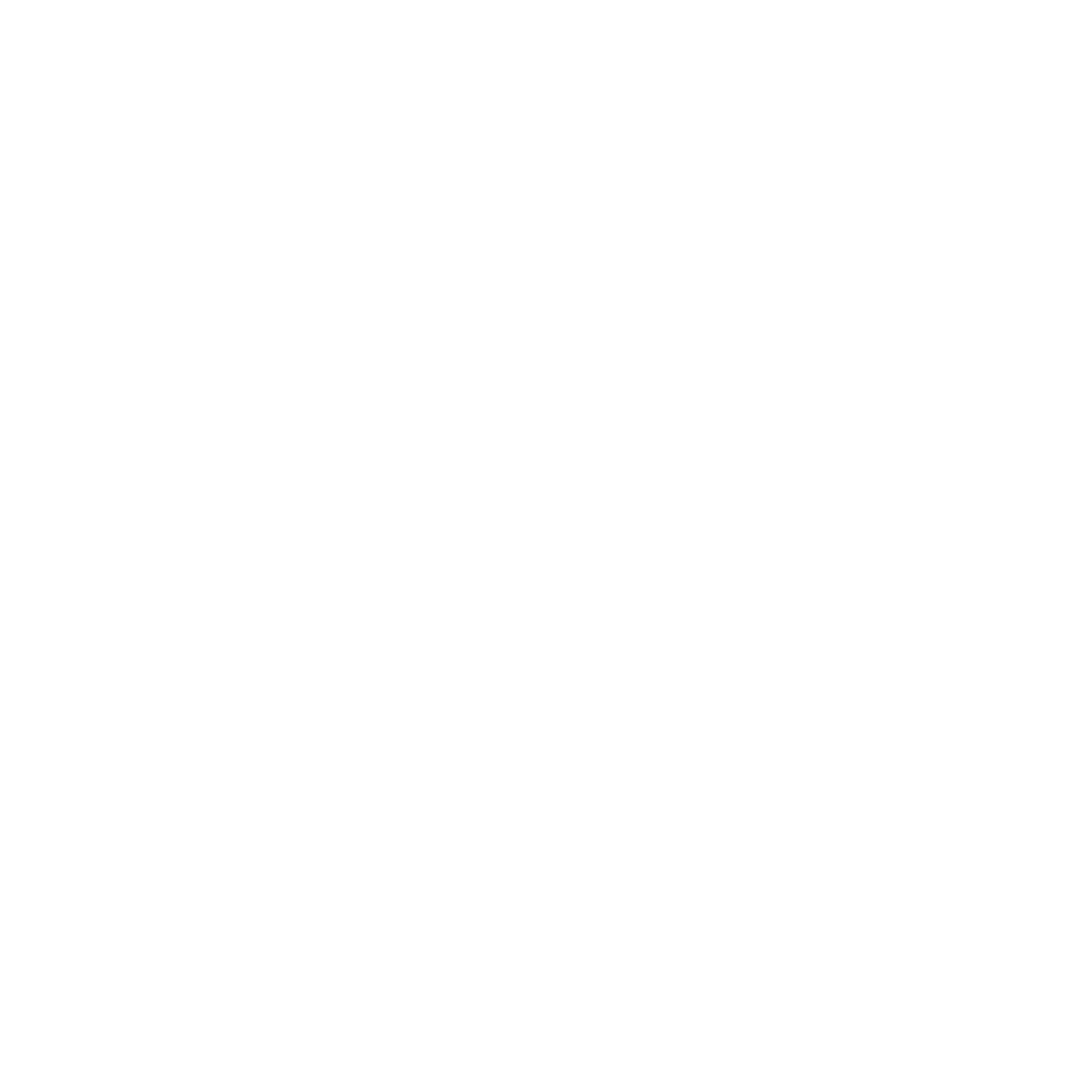 Характеристика региона
1 010 324 чел.
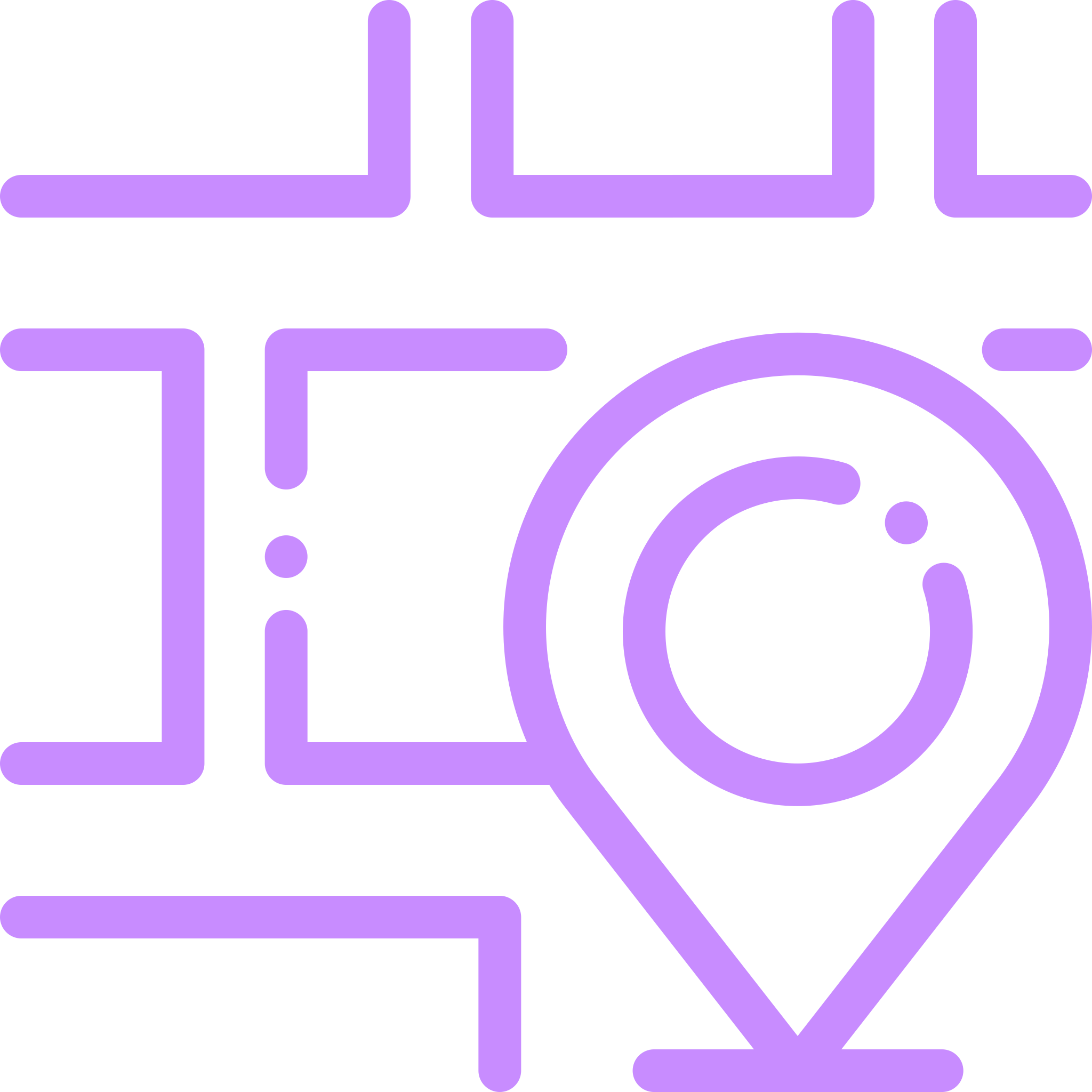 766,6 тыс. чел. (75,9%)
2565 нас. пунктов
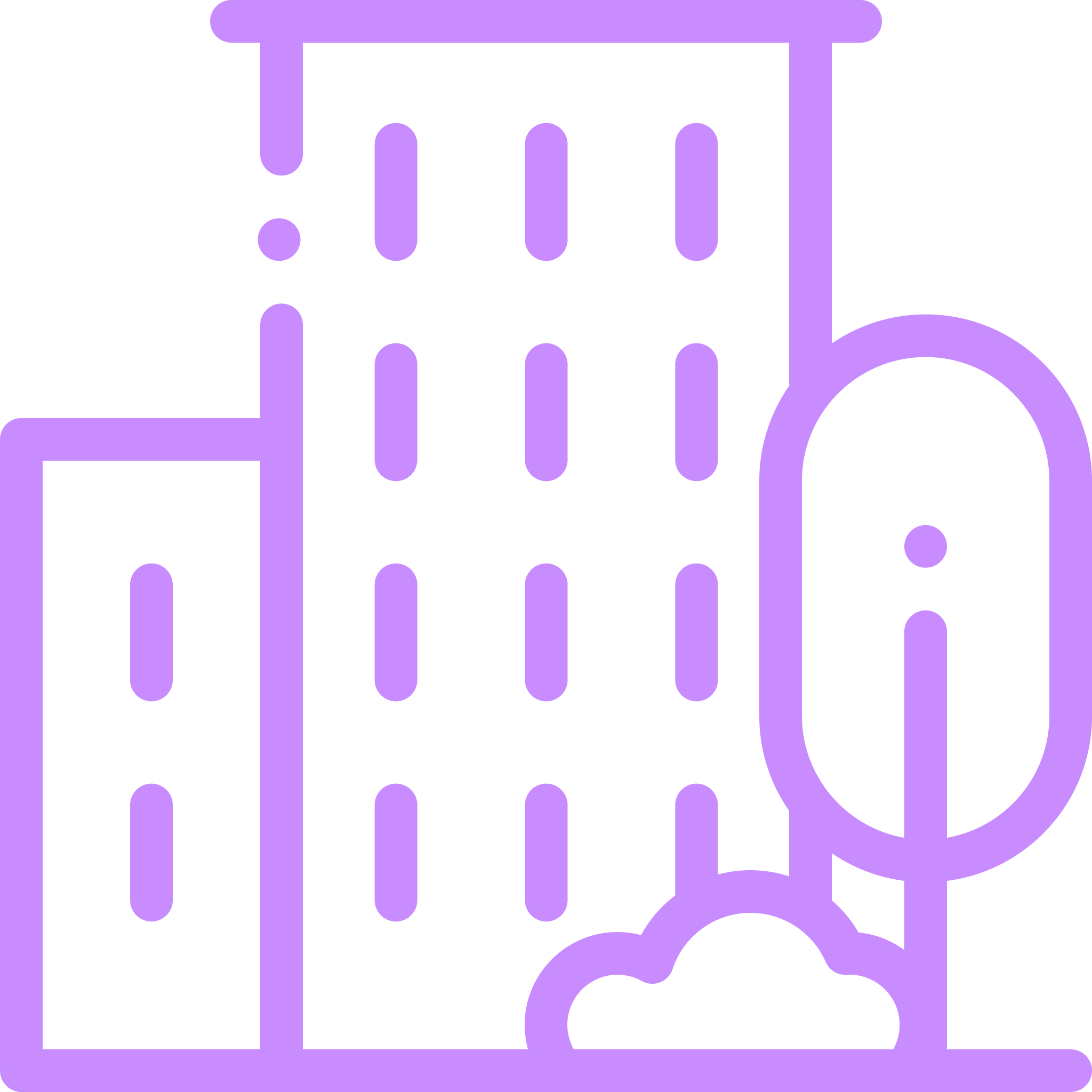 всего проживающего населения
городское население
с проживающим населением
243,8 тыс. чел.(24,1%)
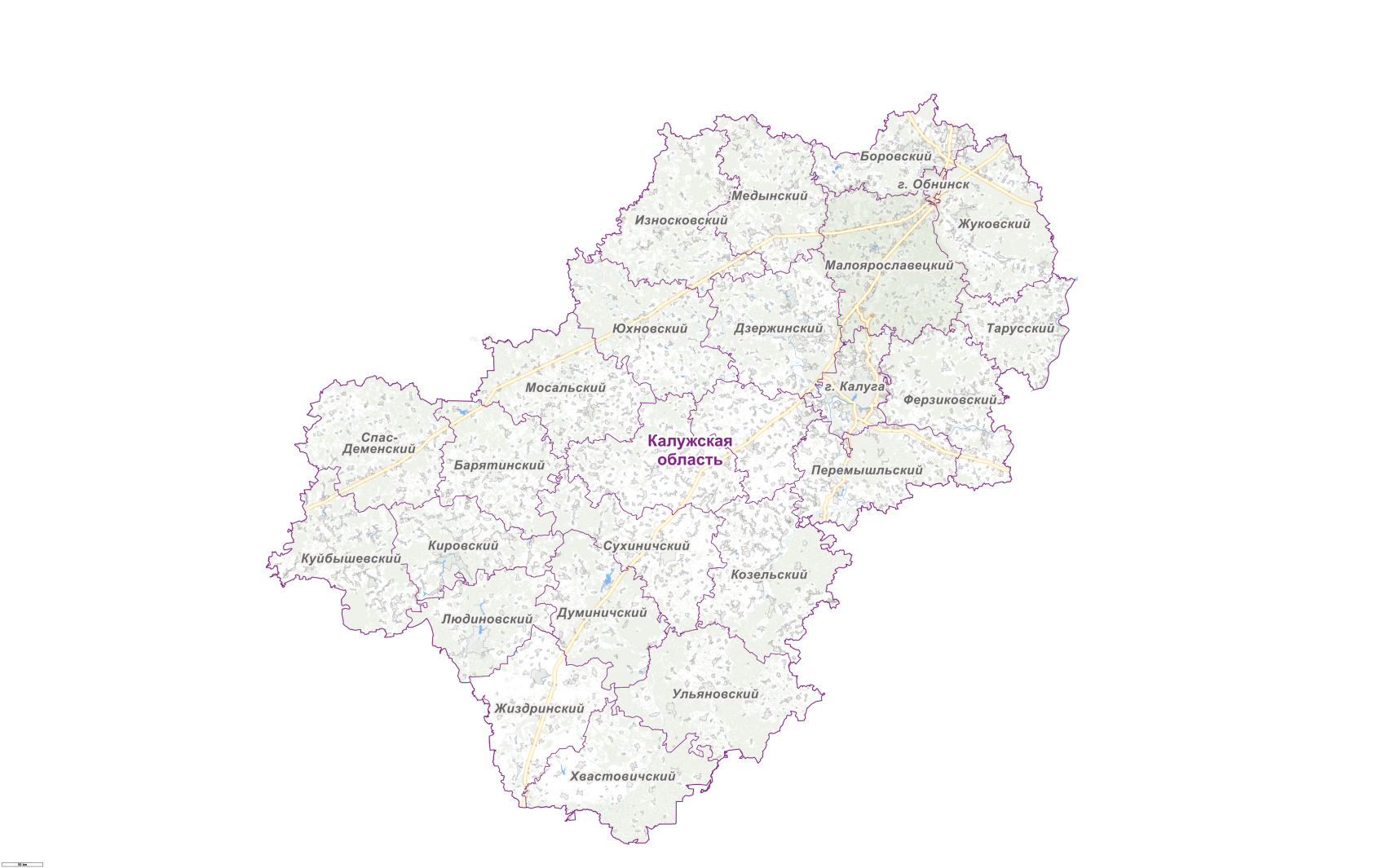 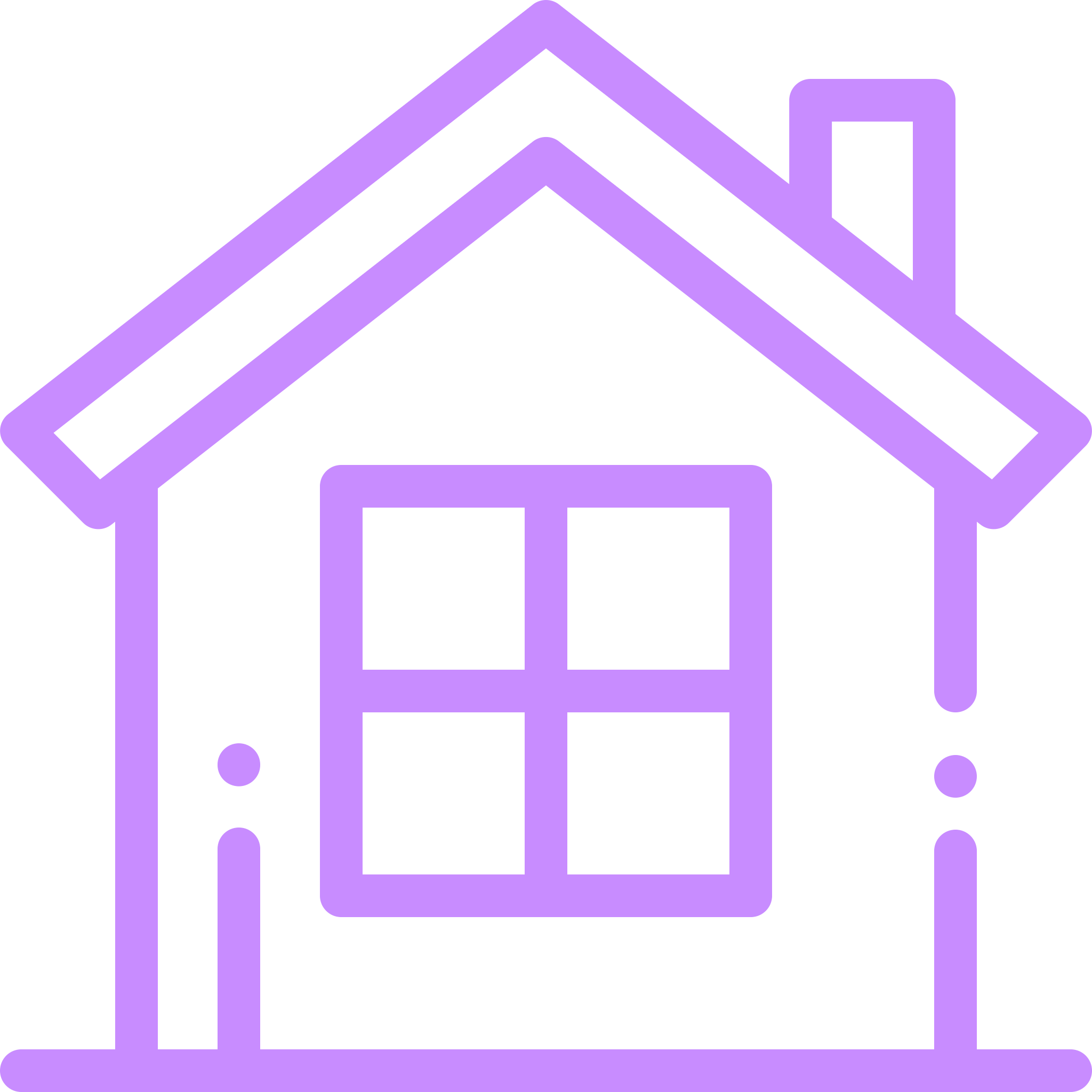 сельское население
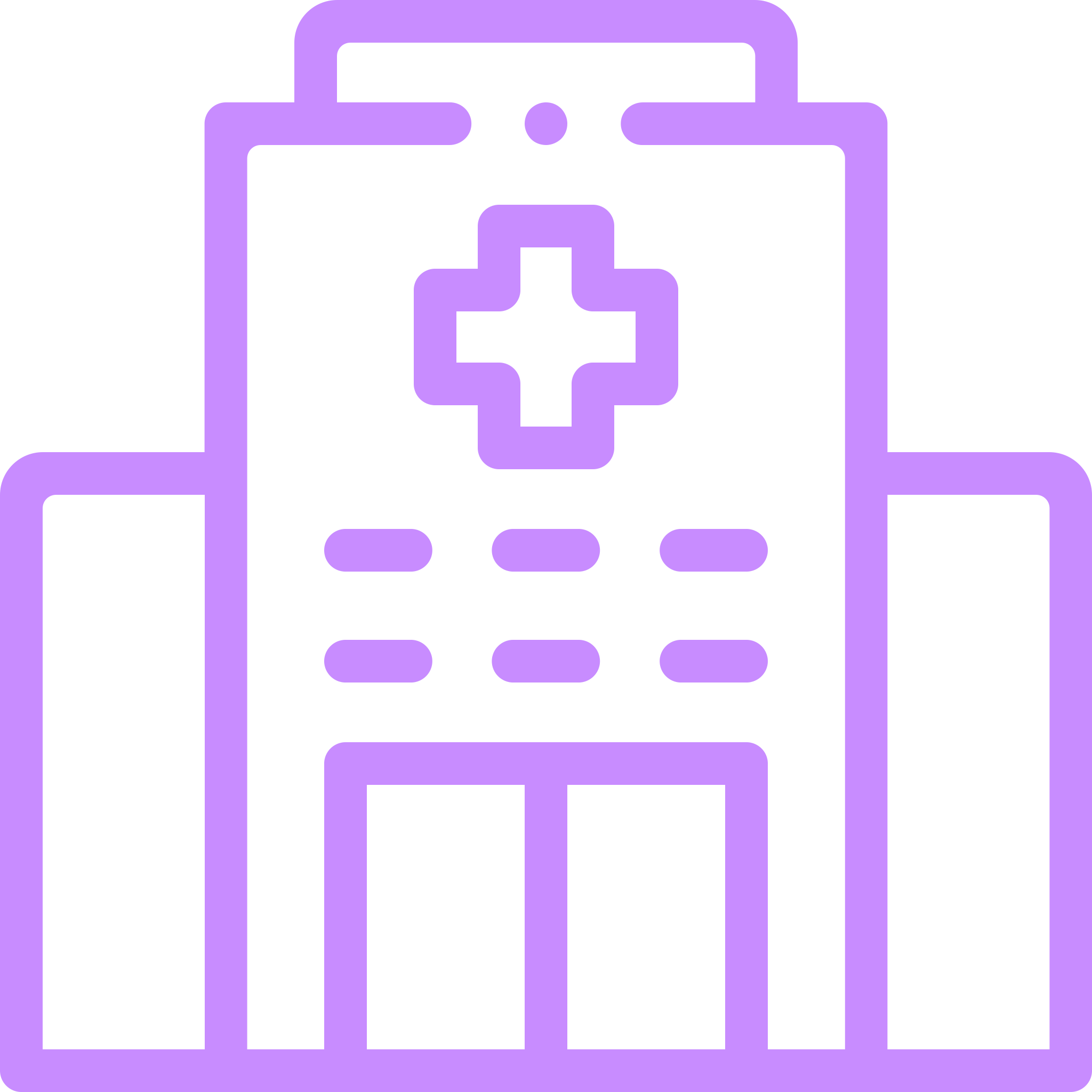 19мед. организаций
1 
мед. организация
участники региональной программы
ФМБА России
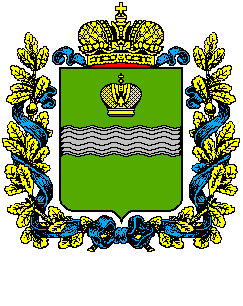 Калужская область
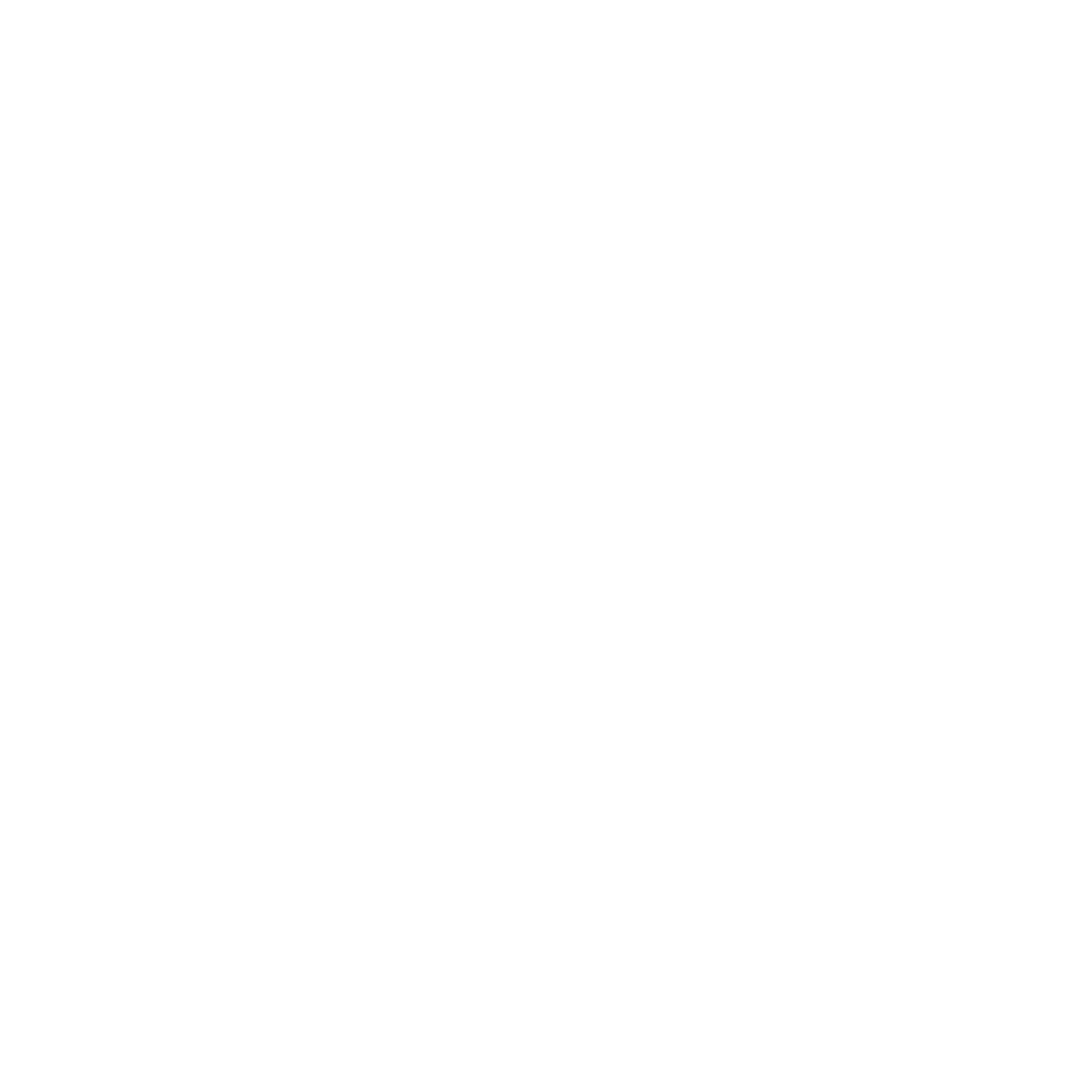 Описание объекта
Разместить показательные фото объекта с использованием единого стиля объектов МПЗЗ (фасад, входная группа)
Разместить показательные фото объекта с использованием единого стиля объектов МПЗЗ (внутренние помещения)
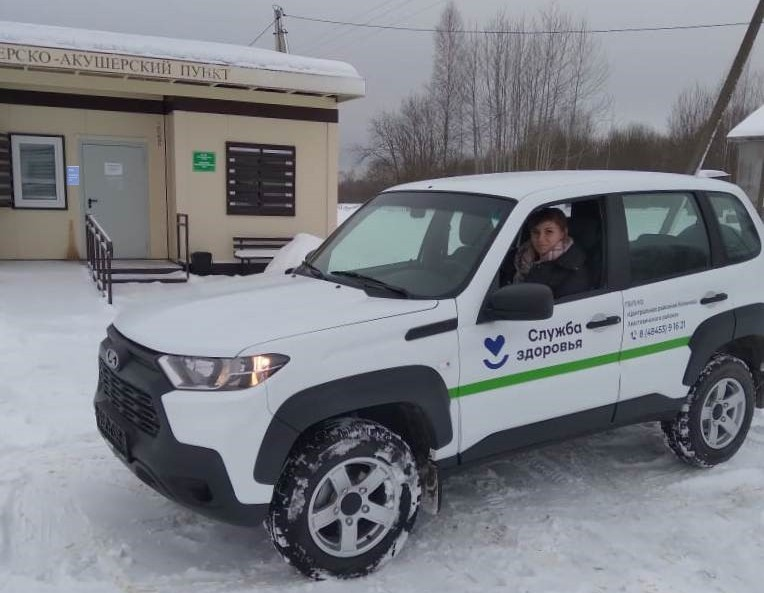 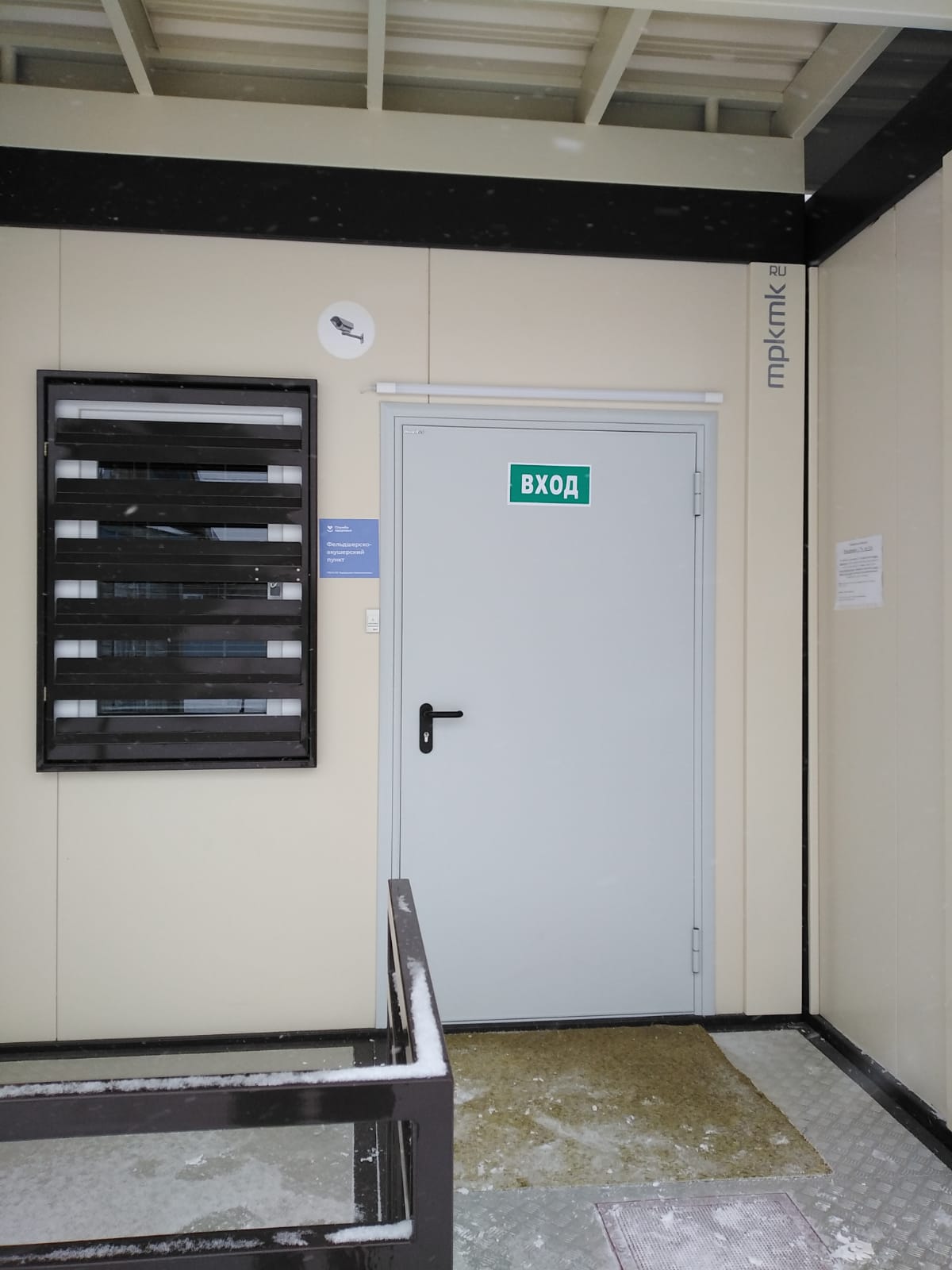 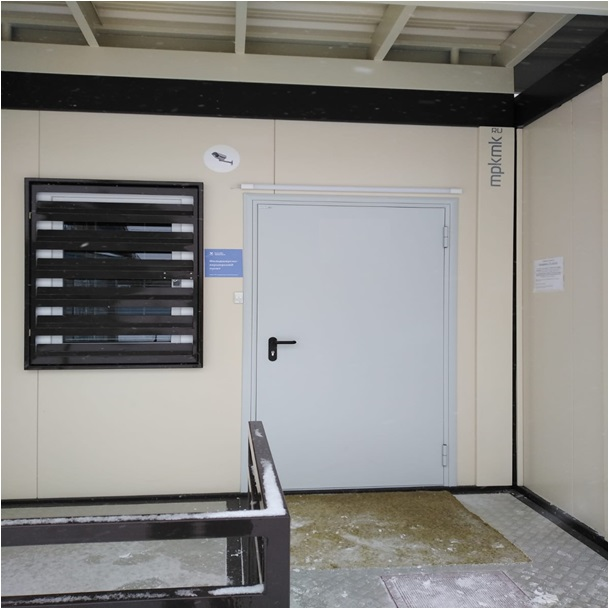 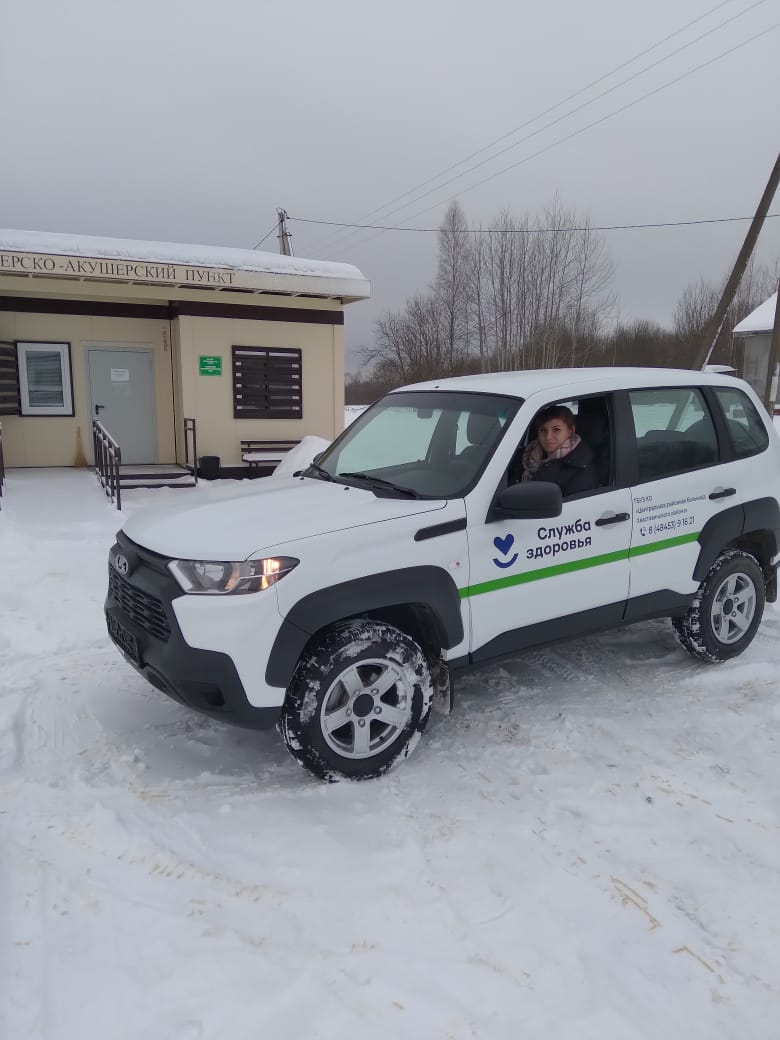 Стоимость (тыс. руб.) – 3 600
Мощность (посещений в смену) – 20
Площадь (м2) – 64,79
Стоимость кв. метра (тыс. руб.) – 55,6
Характеристика объекта – ФАП
Количество обслуживаемого населения – 309 человек
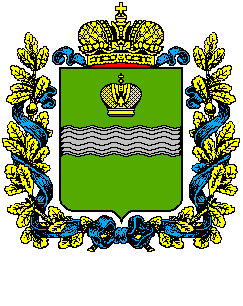 Калужская область
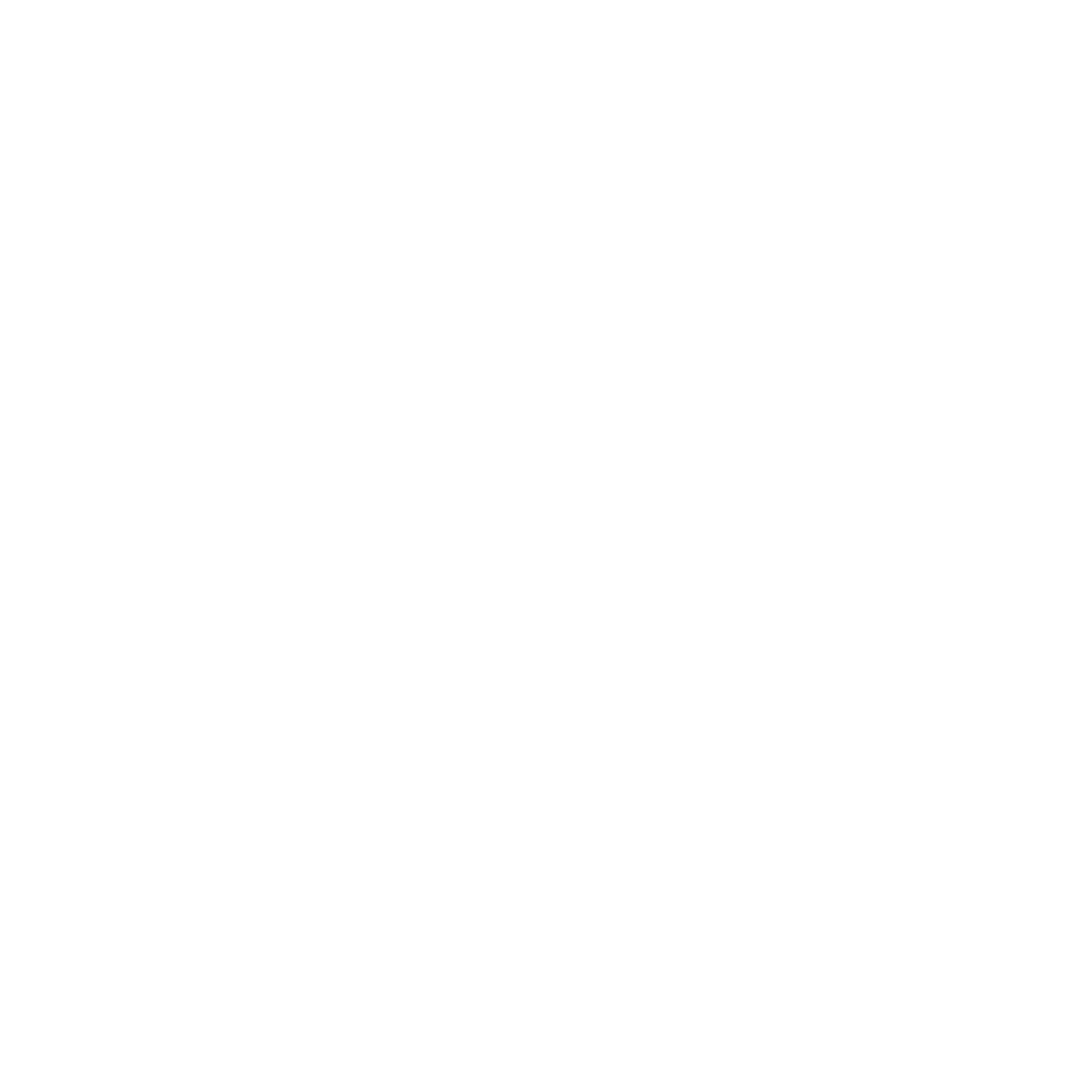 Изменения (внешний вид)
БЫЛО
СТАЛО
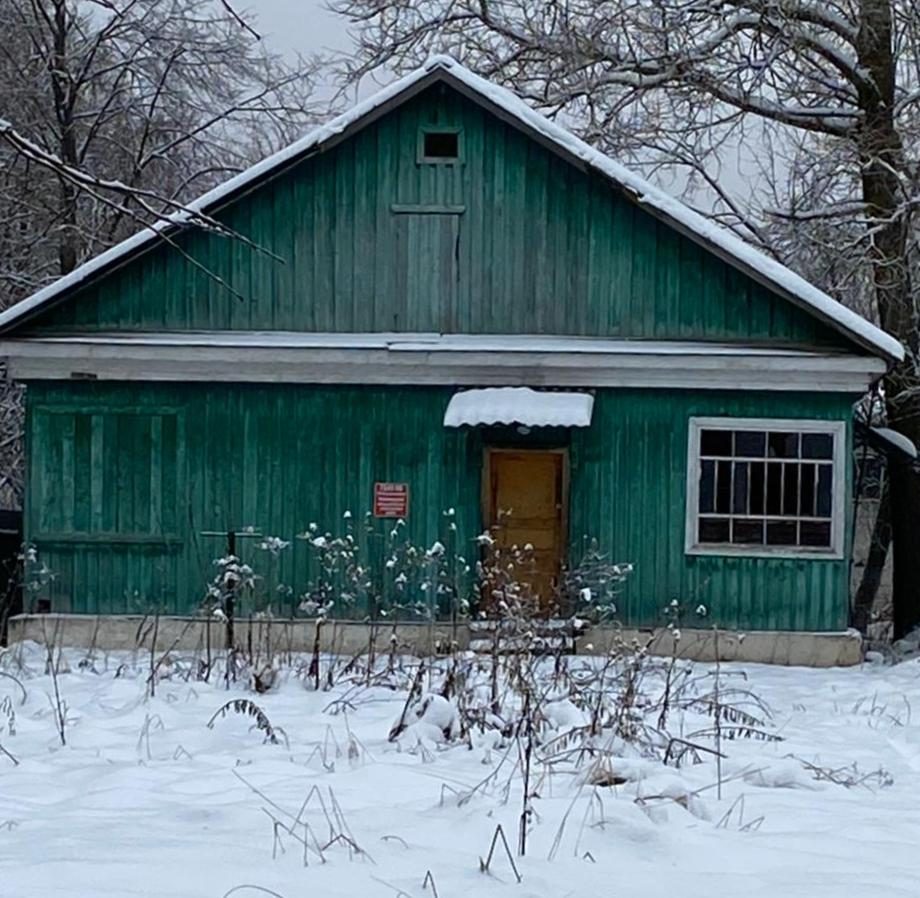 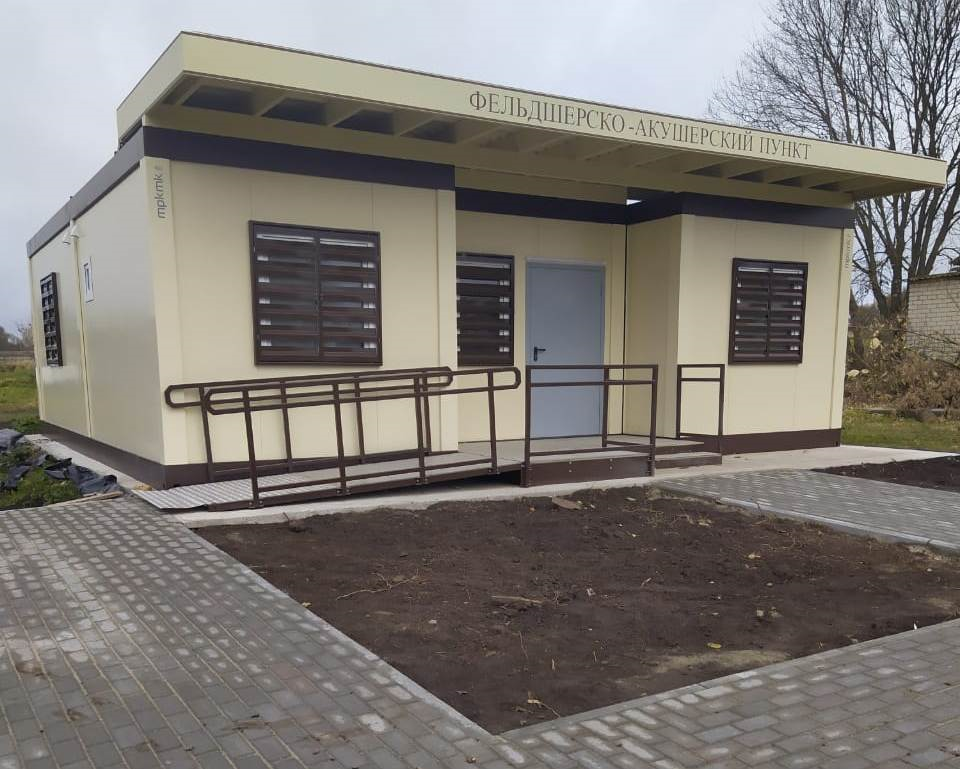 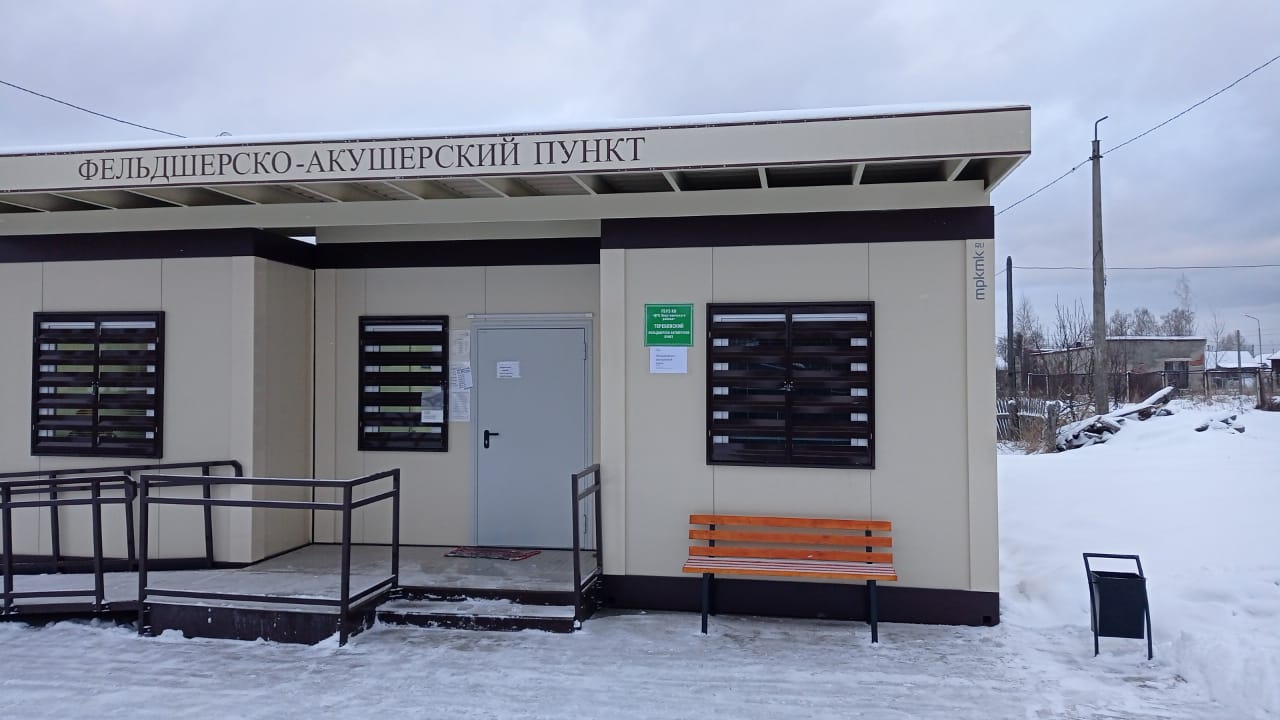 Фото ПОСЛЕ

Разместить показательные фото завершенного объекта с использованием единого стиля МПЗЗ
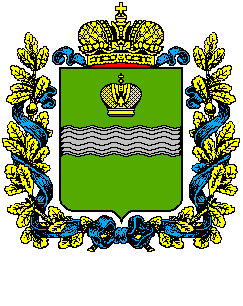 Калужская область
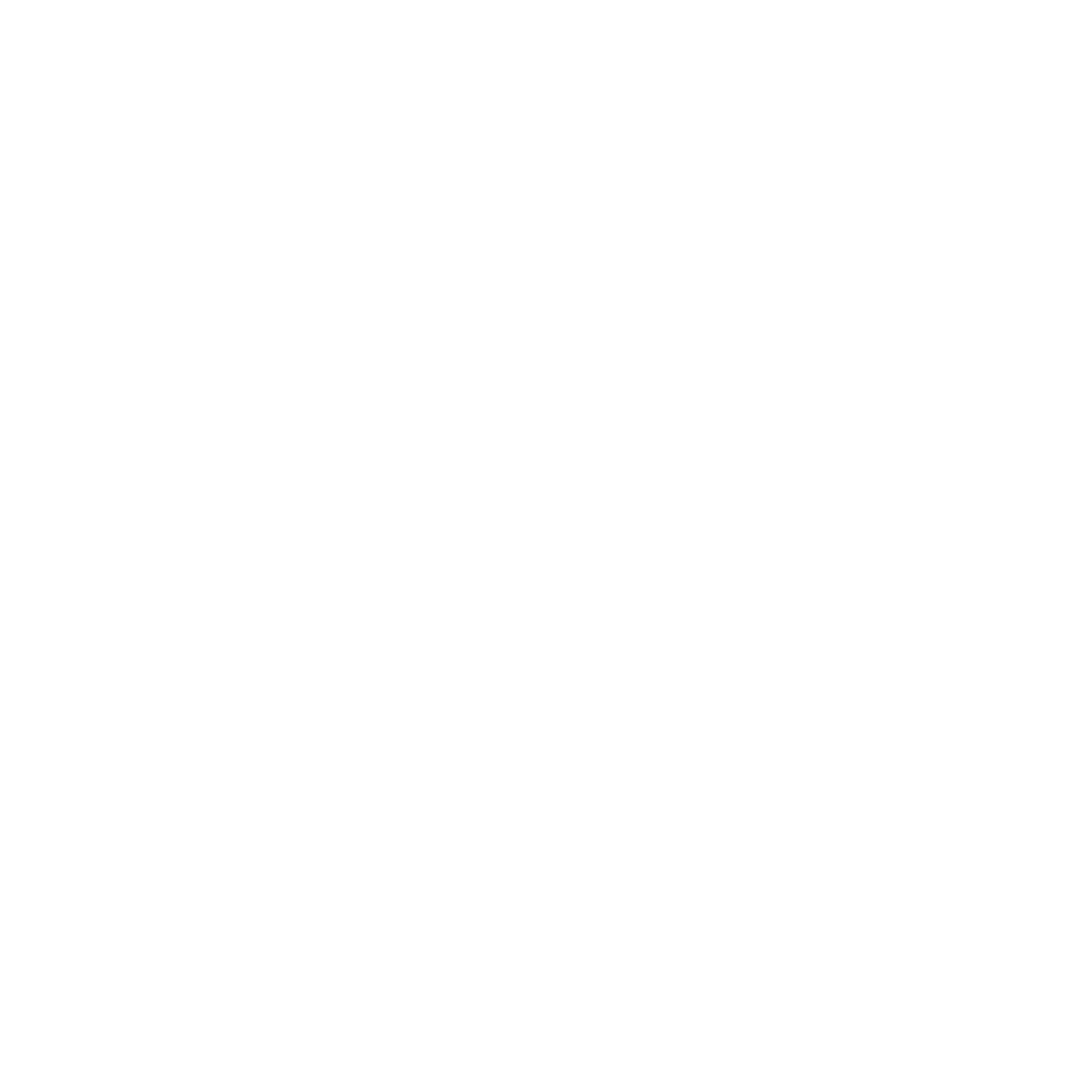 Изменения (позитивные)
Число посещений сельскими жителями ФП, ФАПов и ВА, в расчете на 1 сельского жителя
Число граждан, прошедших профилактические осмотры, млн. чел.
Доля населенных пунктов с числом жителей до 2000 человек, населению которых доступна первичная медико-санитарная помощь по месту их проживания, %